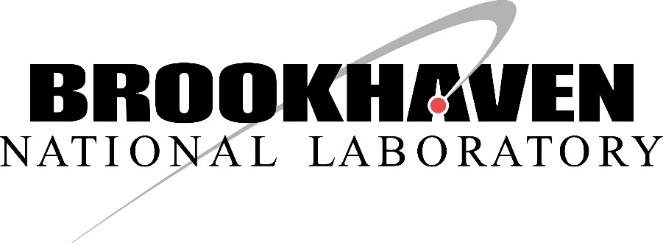 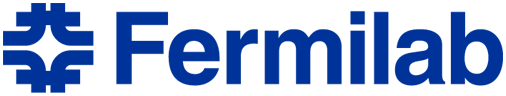 Conduction cooled SRF photogun for UEM/UED applications
Roman Kostin, Chunguang Jing, Pavel Avrakhov, Yubin Zhao, Ao Liu

Euclid BeamLabs, 365 Remington Blvd., Bolingbrook, IL 60440, USA
Nb3SnSRF’20, November 10-13, 2020
Outline:
Introduction to UEM/UED and requirements

SRF gun optimization studies

Cryomodule design

Current status

Plans and conclusions
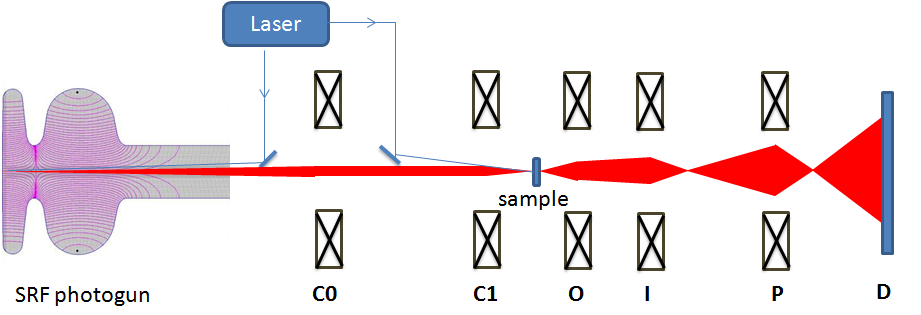 Outline
2
Outline:
Introduction to UEM/UED and requirements

SRF gun optimization studies

Cryomodule design

Current status

Plans and conclusions
Outline
3
Introduction:
Ultra-fast electron diffraction/microscopy stands for time resolved phenomena, where a bunched beam required
Standard approach is the use of laser generated photoemission beam (see A)
MeV beam is required to reduce space charge effects
UED usually based on NC gun, which can operate with 100’s Hz rep rate and requires MW’s of RF power (see B)
The proposed here L-band SRF photogun can work in CW mode powered by only 10W solid state amplifier, which can provide an order of magnitude higher stability. It can also reduce the footprint by 2/3
A
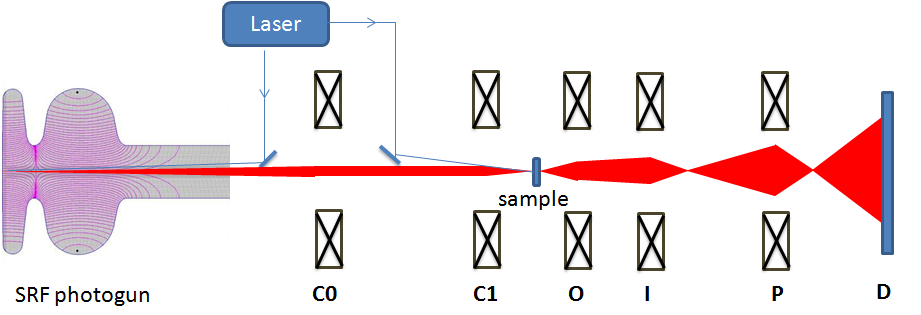 Courtesy of Dao Xiang, talk at IPAC19
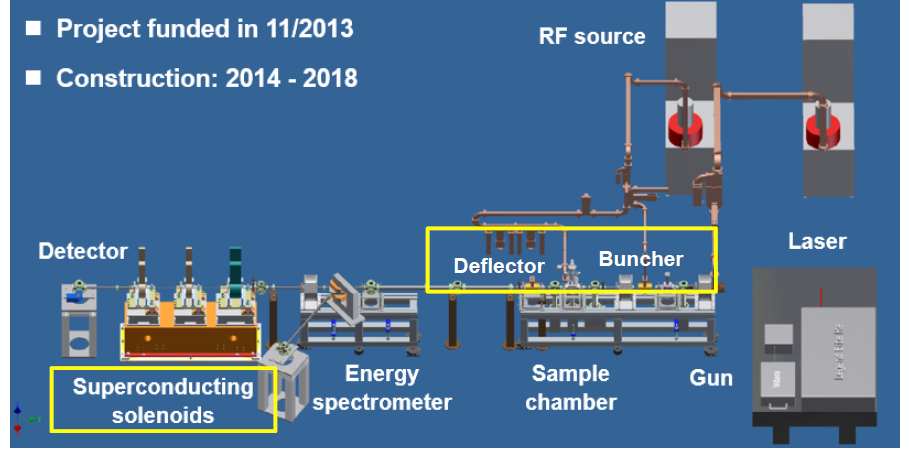 B
Introduction to UEM/UED
4
Outline:
Introduction to UEM/UED and requirements

SRF gun optimization studies

Cryomodule design

Current status

Plans and conclusions
SRF gun optimization studies
5
RF Design
E-field
Maximum energy gain and min energy spread of the beam  corresponds to different RF phases

Cavity nose section was optimized to minimize the spread while keeping acceptable energy gain.
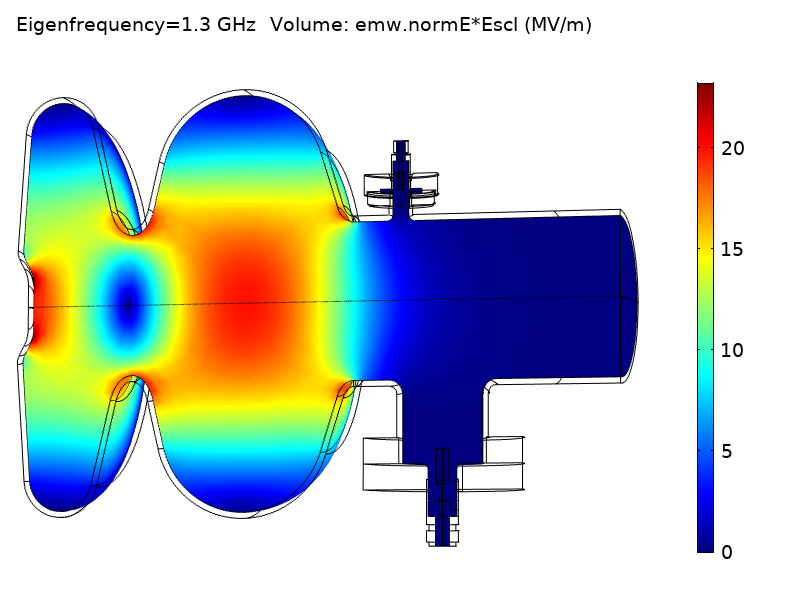 Table 1. RF parameters
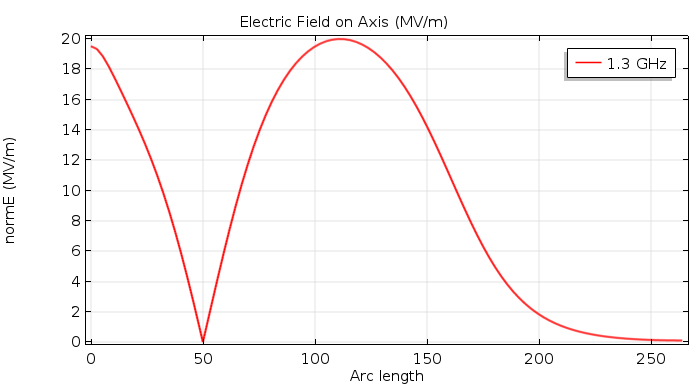 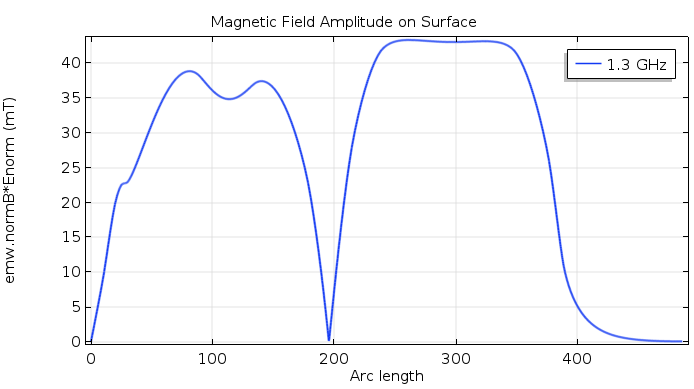 E-field along axis
H-field on surface
SRF gun optimization studies
6
RF Design
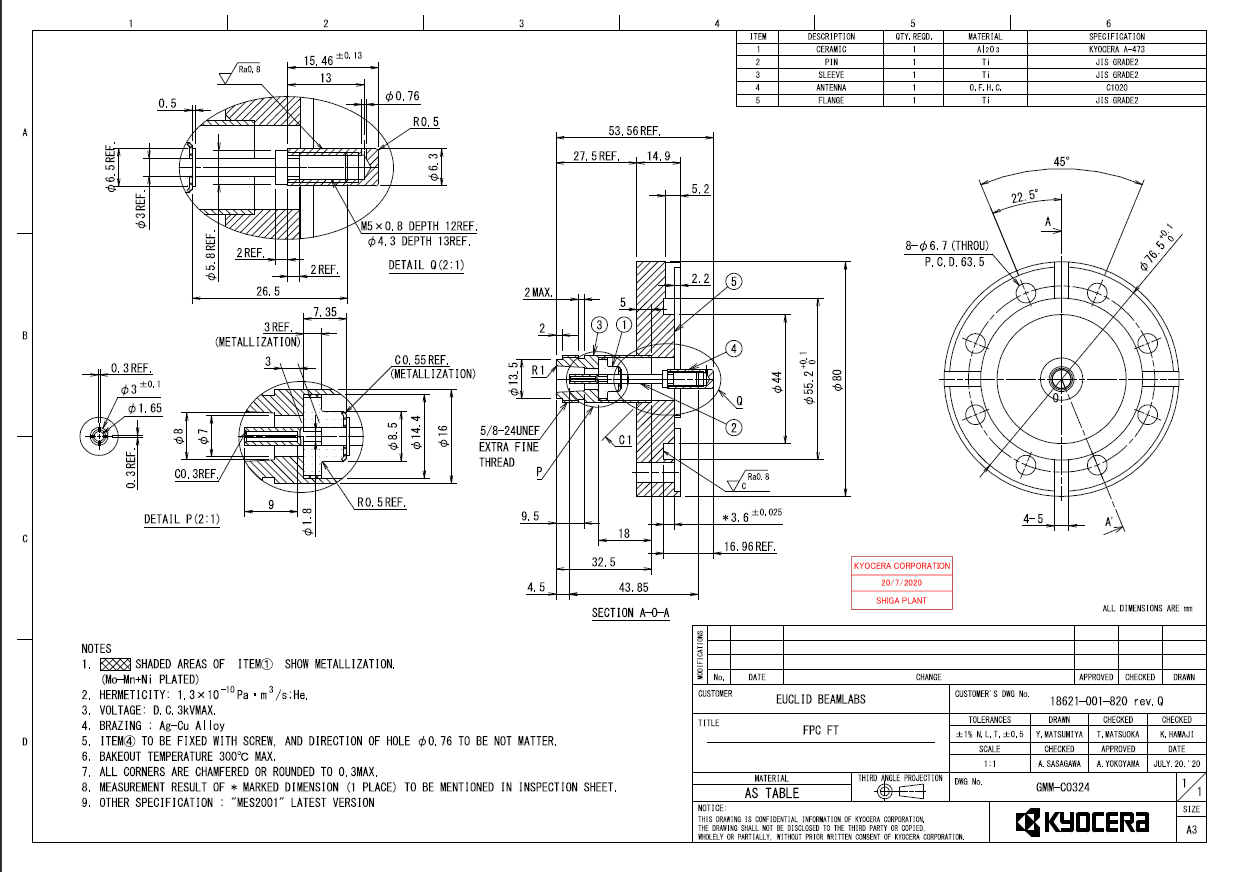 FPC and Pick-up couplers were optimized

FPC coupler is based on an N-type feedthrough.

Pick-up coupler is based on an SMA-type feedthrough.

Both couplers have a screw-on antenna which can be easily tuned if needed.

The couplers are ordered from Kyocera, blueprints were generated.
FPC
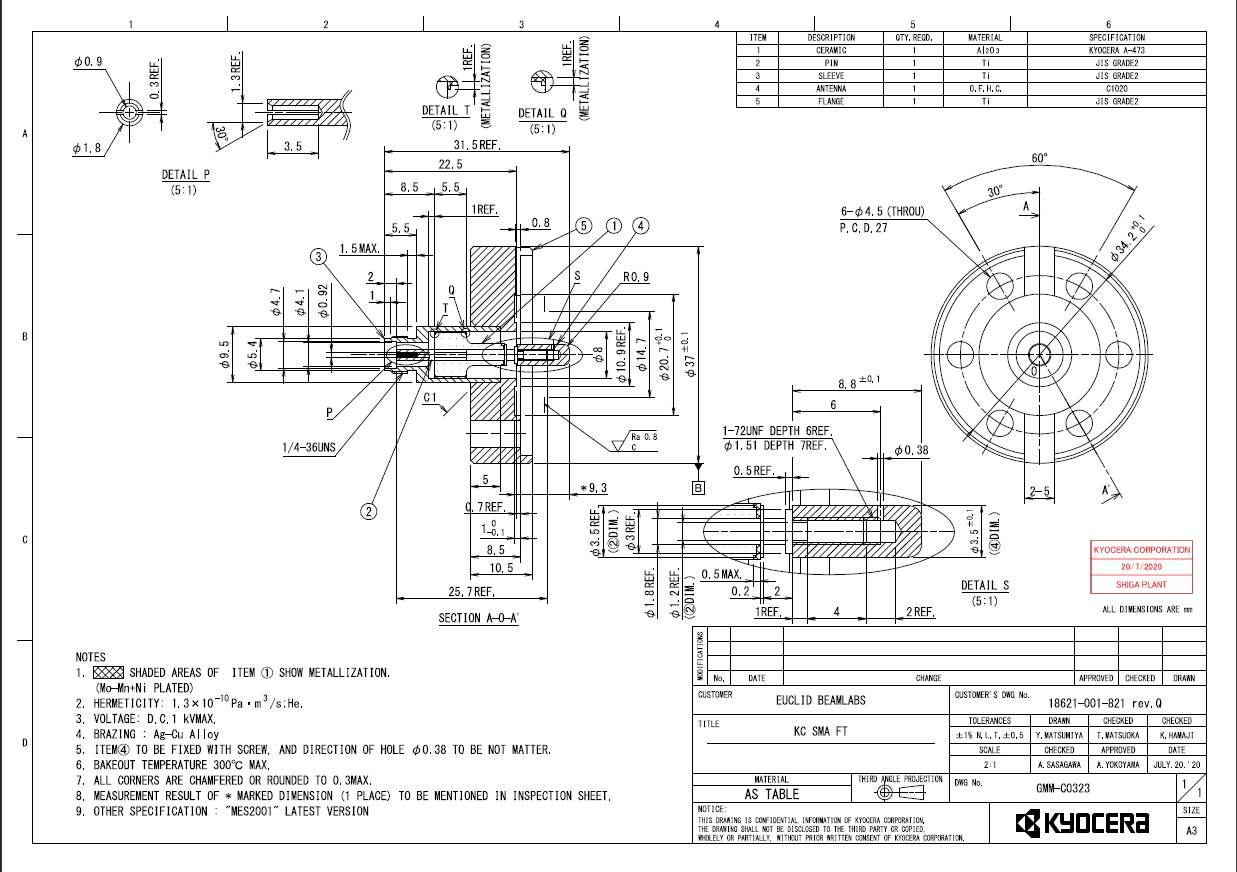 Pick-UP
SRF gun optimization studies
7
Beam dynamics
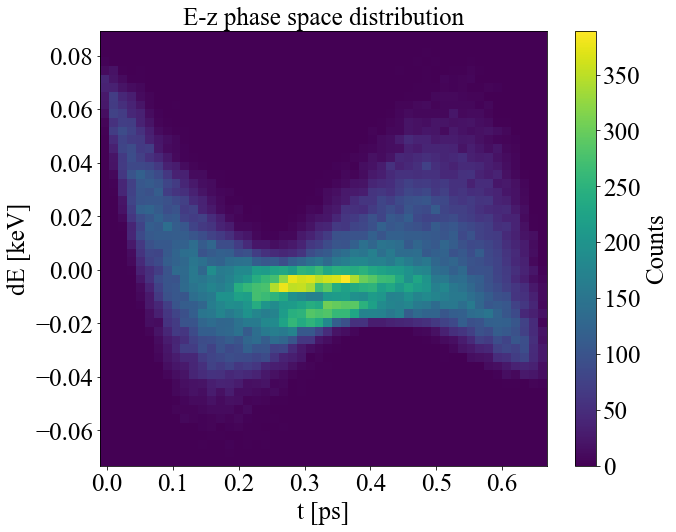 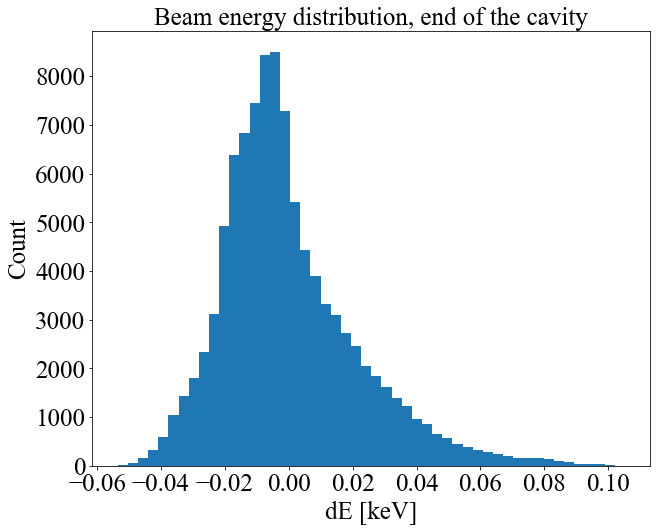 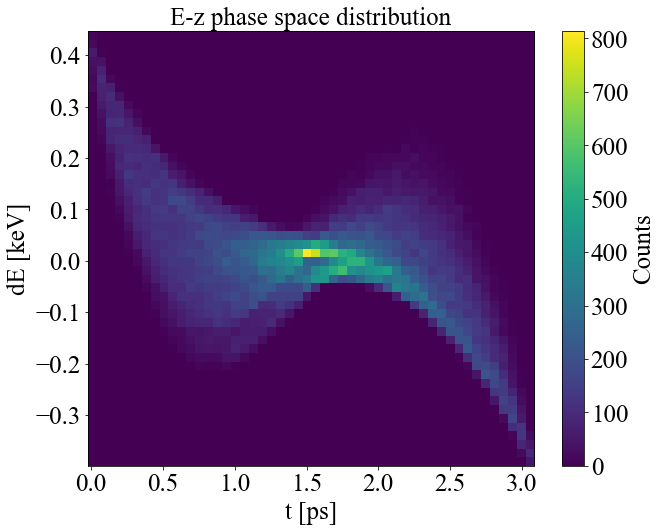 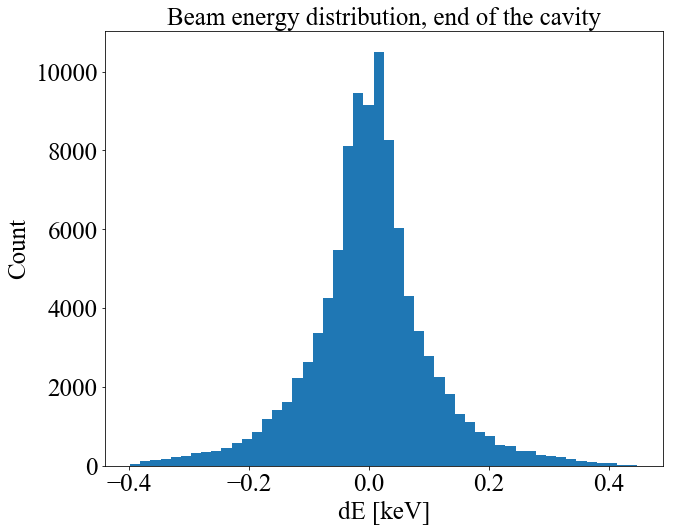 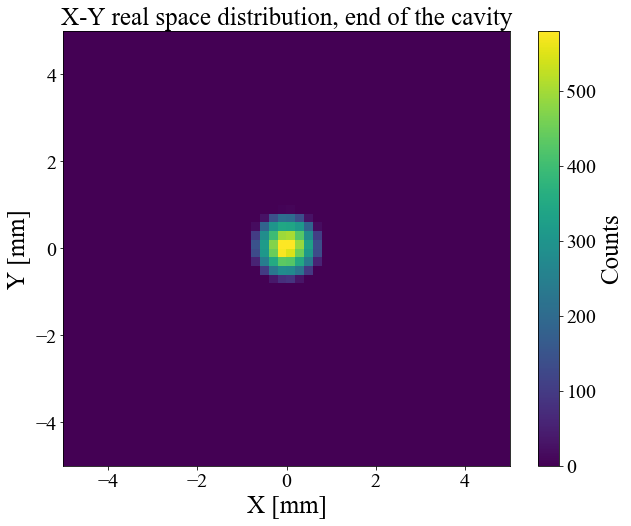 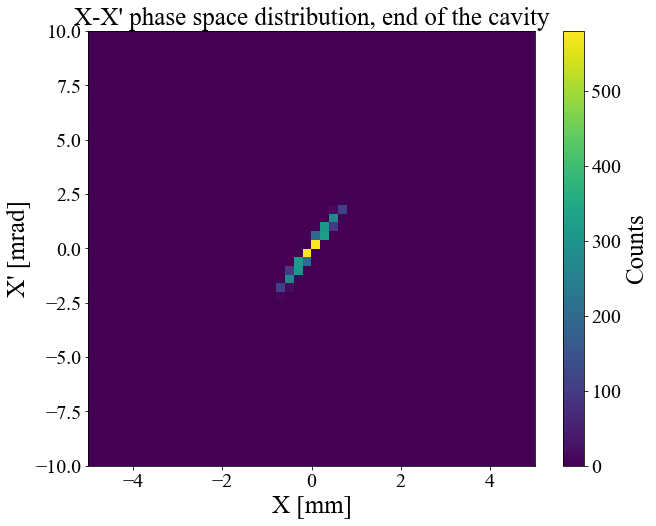 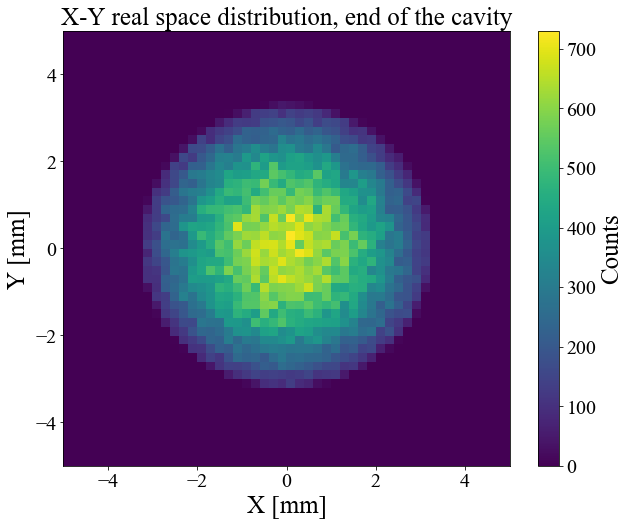 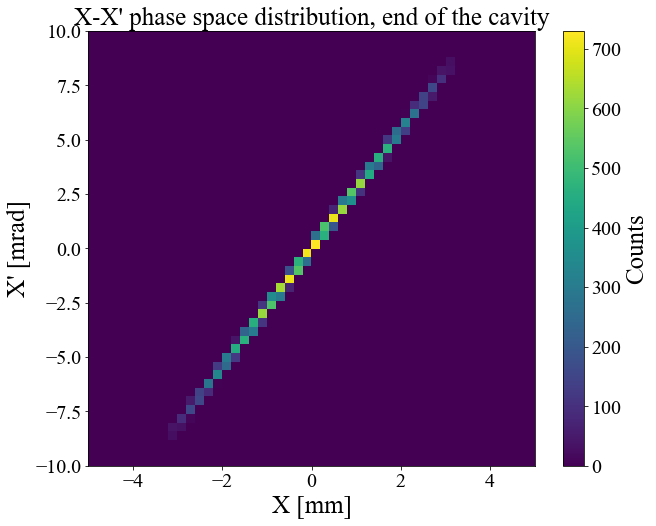 Beam Simulation (UED Application, 5fC)
Beam Simulation (UEM Application, 0.5pC)
SRF gun optimization studies
8
Thermal Analsys and Conduction Cooling
Cryo-cooler
5N pure AL buses are used for conduction cooling
Cryocooler is connected to the end of the of the AL bus 
Thermal contact resistance is included in the model between AL-AL, AL-Nb and Nb-Nb.
Temperature dependent surface resistance Rbcs was used
Temperature difference in the cavity is 0.1K at 4K temperature of the cryocooler
Stable operation regions for Eacc=10MV/m found and presented on the next slide
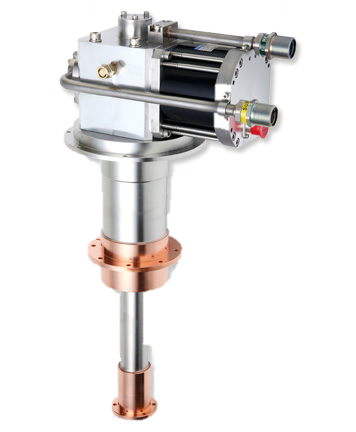 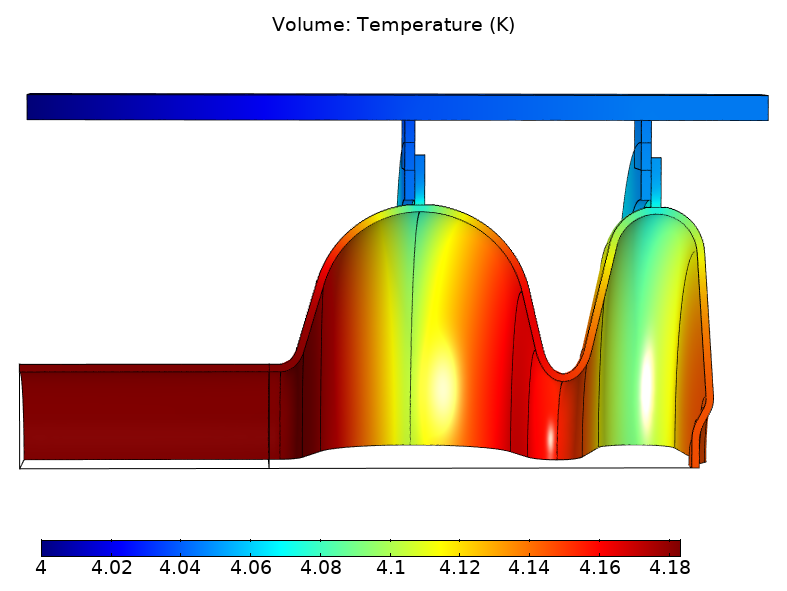 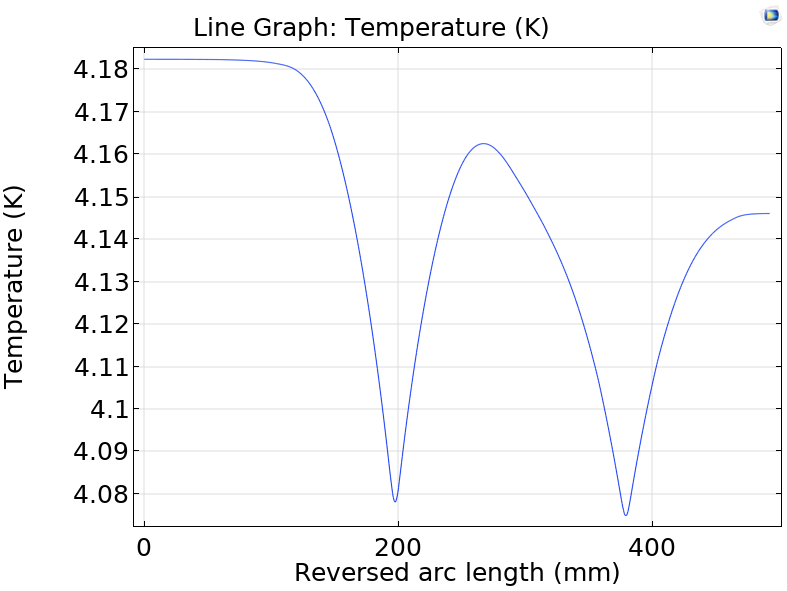 SRF gun optimization studies
9
Thermal Analsys and Conduction Cooling
Thermal modeling was done for different cryocooler temperatures to find stable operation regimes for the case of Eacc=10MV/m (1.6MeV beam)
Dissipated power in the gun along with the capacity of the cryocooler are presented below. 
In the ideal case (Rbcs+10nOhm) with no additional heat from radiation or conduction the gun will stabilize at 3.5K. 1.5W of cryocooler capacity is still available to accommodate the other sources of heat
In the case of Rbcs+20nOhm, the gun will stabilize at 4K with additional cryocooler capacity of 0.5W.
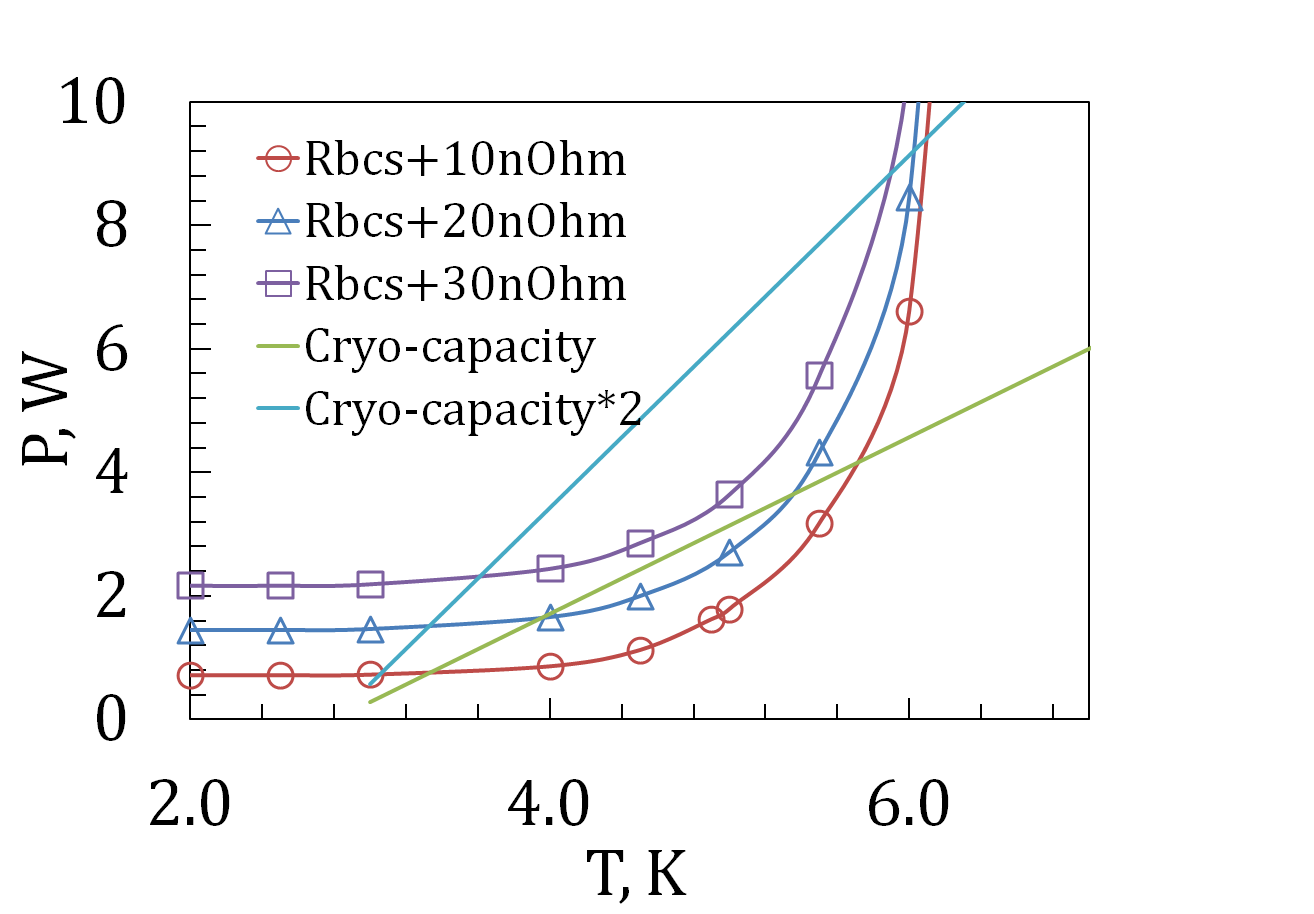 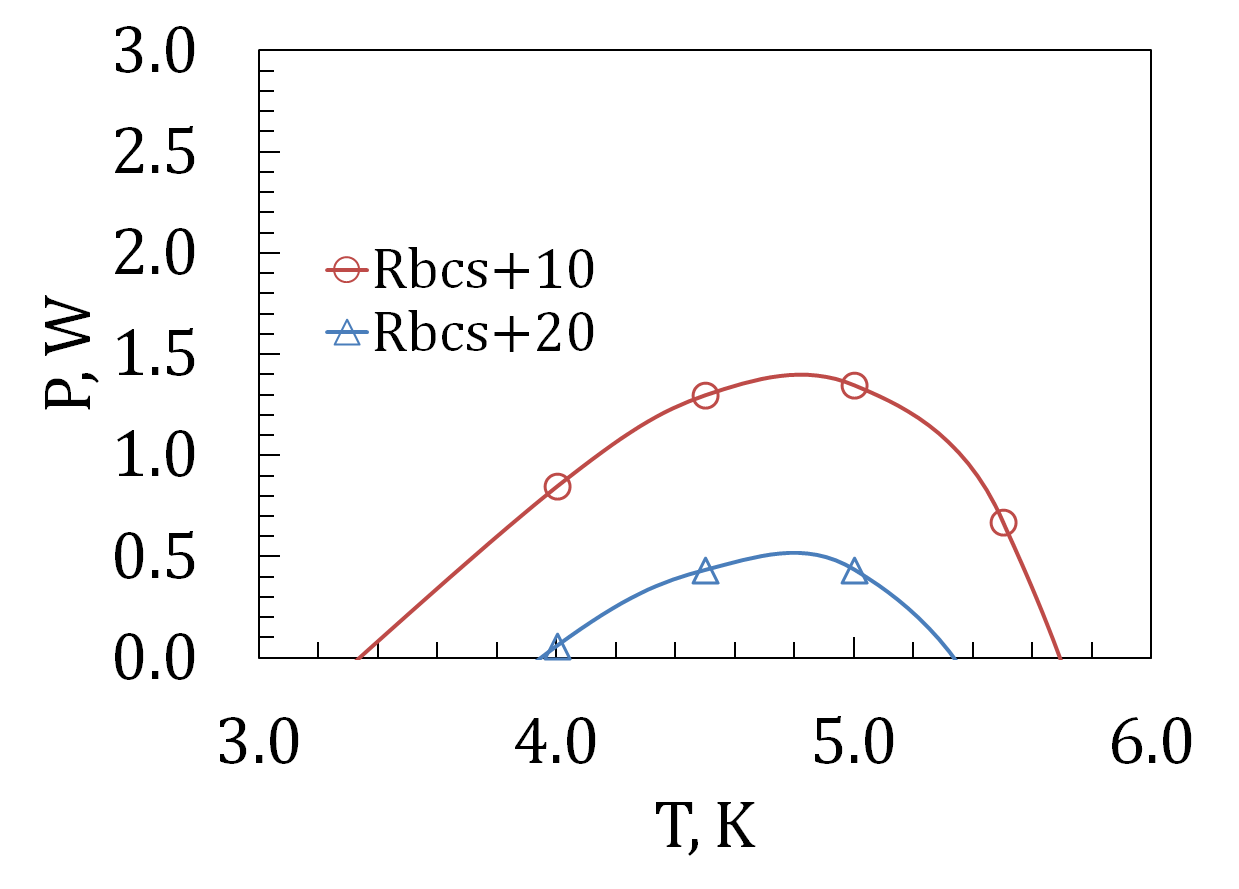 Excessive Power by a single Cryo-cooler
SRF gun optimization studies
10
Outline:
Introduction to UEM/UED and requirements

SRF gun optimization studies

Cryomodule design

Current status

Plans and conclusions
Cryomodule design
11
Cryomodule design
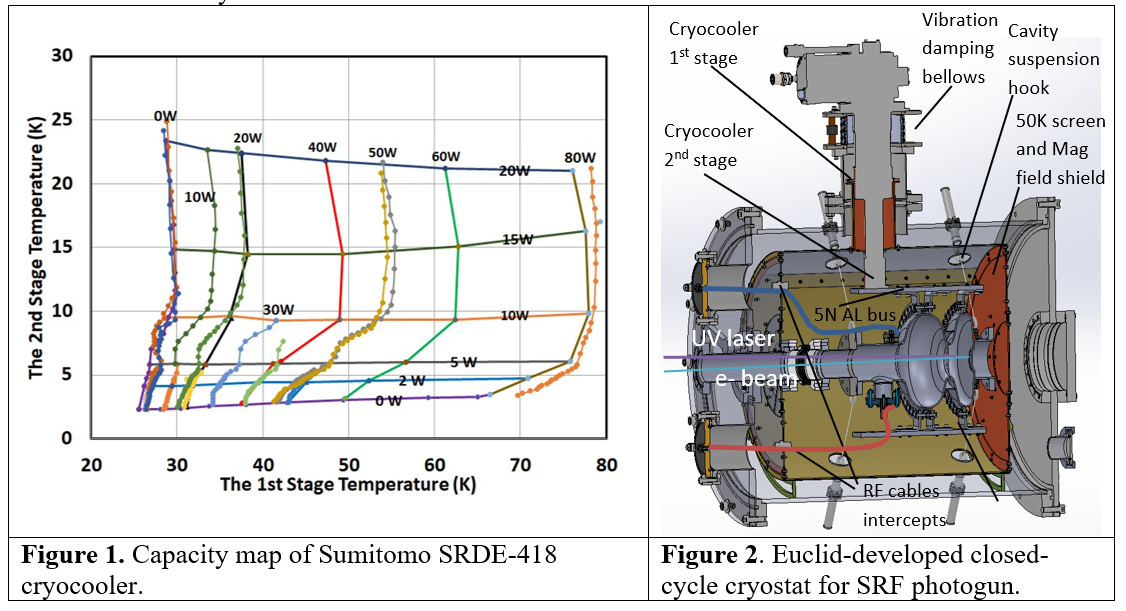 Cryomodule was developed to host the photogun
It is based on conduction cooling approach and is cooled by one Sumitomo cryocooler (CC)
1st stage of the CC is used as a thermal intercept and cools down a copper thermal radiation screen.
There is a 1mm thick magnetic screen (A4K) on top of the radiation screen 
The cavity is supported by 8 Kevlar strips (k=0.05W/m/K) 
The total power to the cavity is less than 0.2W, while the intercept has a heat flow of 20W
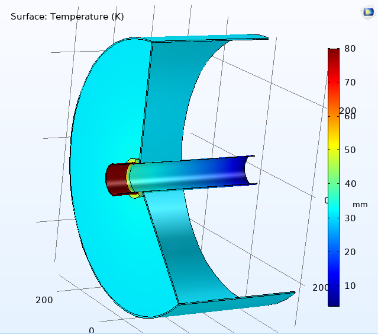 Temperature distribution in the copper thermal shield connected to the beam pipe.
Cryomodule design
12
Outline:
Introduction to UEM/UED and requirements

SRF gun optimization studies

Cryomodule design

Current status

Plans and conclusions
Current status
13
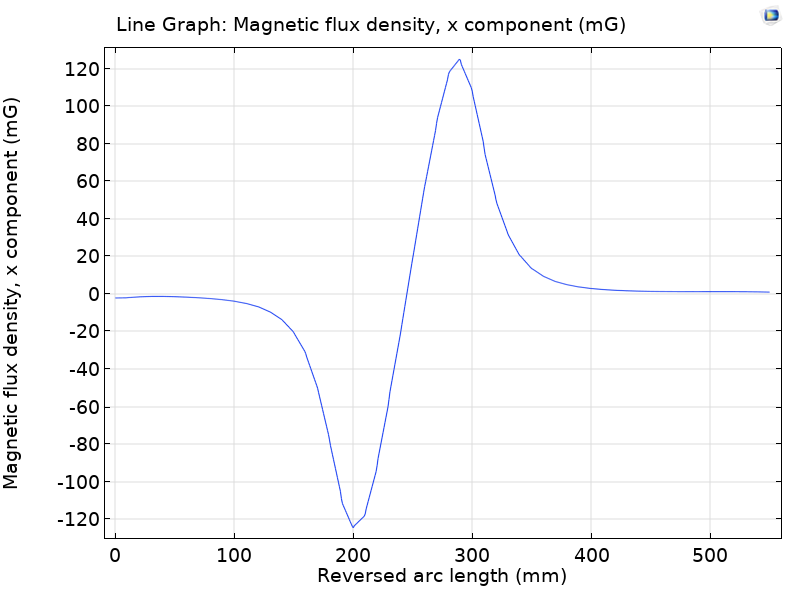 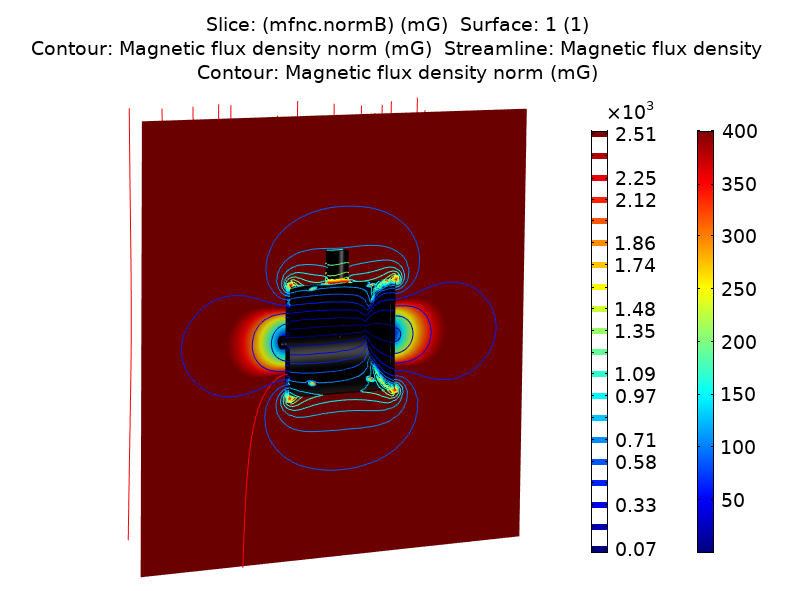 Magnetic shield in the cryomodule
B
A
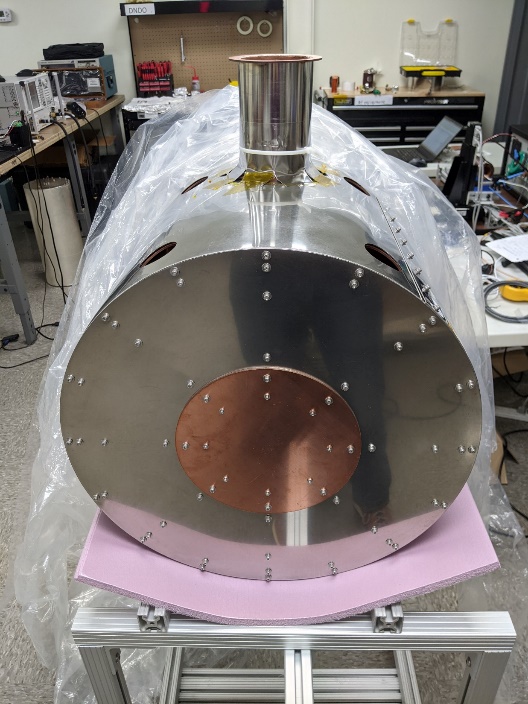 C
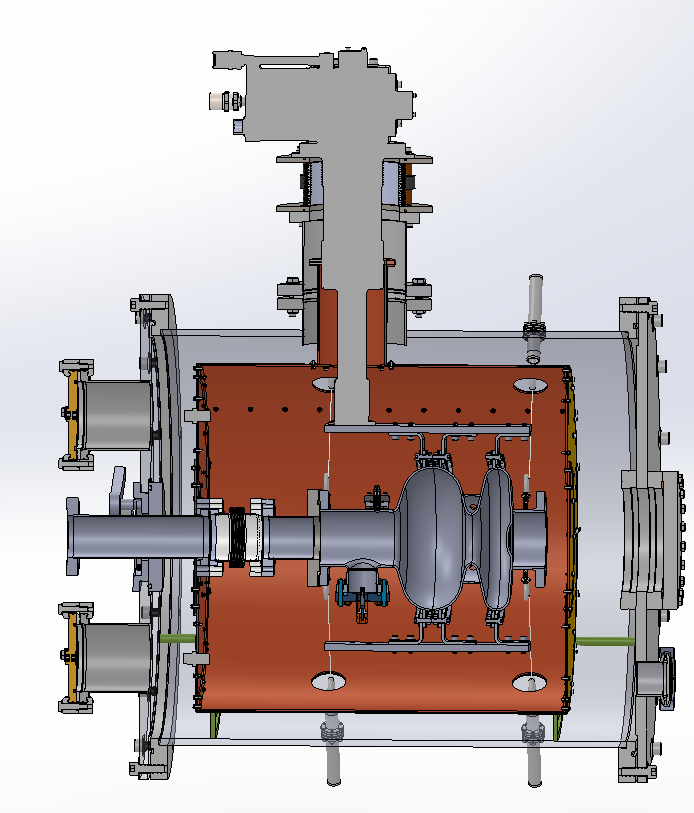 Initial magnetic field measurements identified a gap in the magnetic shielding (see B)  between the chimney and the cylindrical body (see A and B).
The results correlates with Comsol model (see C).
Nevertheless, the field in the cavity region (R=110mm, Z=(250;500)) is below 10mG at room temperature for A4K screen (See B).
A patch from Mu-metal foil (see C) reduced the field penetration at R=220mm down to 10mG (D).
Cryogenic performance measurement is ongoing.
Thanks to Y.Tereshkin for helpful discussions
D
14
Current status
Cryomodule cool down (no cavity)
The cryomodule was assembled and successfully cooled down.
Aluminum foil was taped to the vacuum chamber walls to reduce heat radiation for the initial cool down studies. MLI is waiting to be installed.
The vacuum level was low E-5Torr went down to high E-8 Torr once cooled down.
Apiezon-N was applied on Cernox thermal sensors for better thermal contact.
Temperature of the 1st stage reached 28K in 24hrs while the 2nd stage cooled down to 2.5K and are within the expected values. 
C1 and C2 temperatures corresponds to ~10W and ~0W to the 1st and the 2nd stages according to the provided by Sumitomo capacity map.
20K difference is observed between the 1st stage and the thermal screen, which demonstrates a poor thermal contact
A
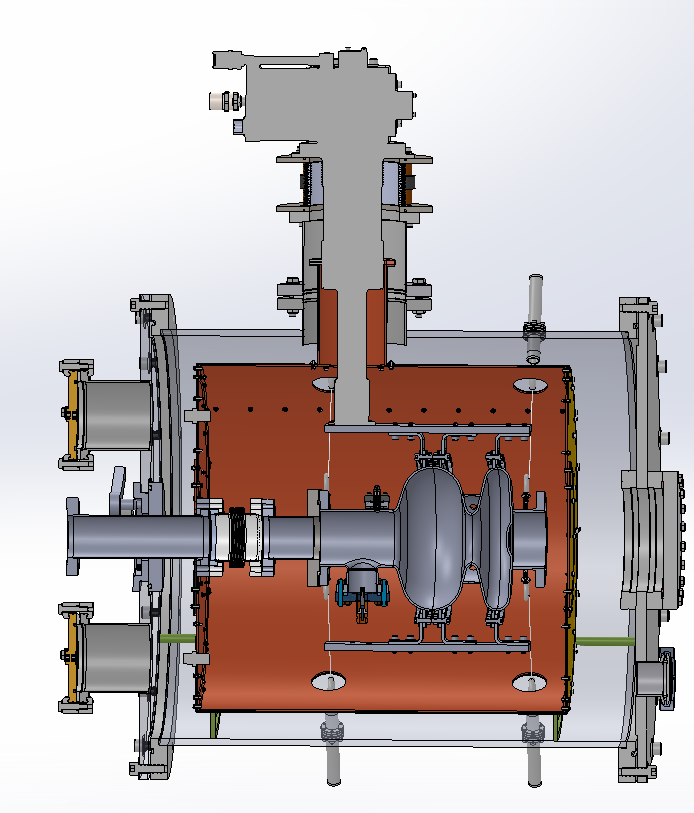 C1
C2
C3
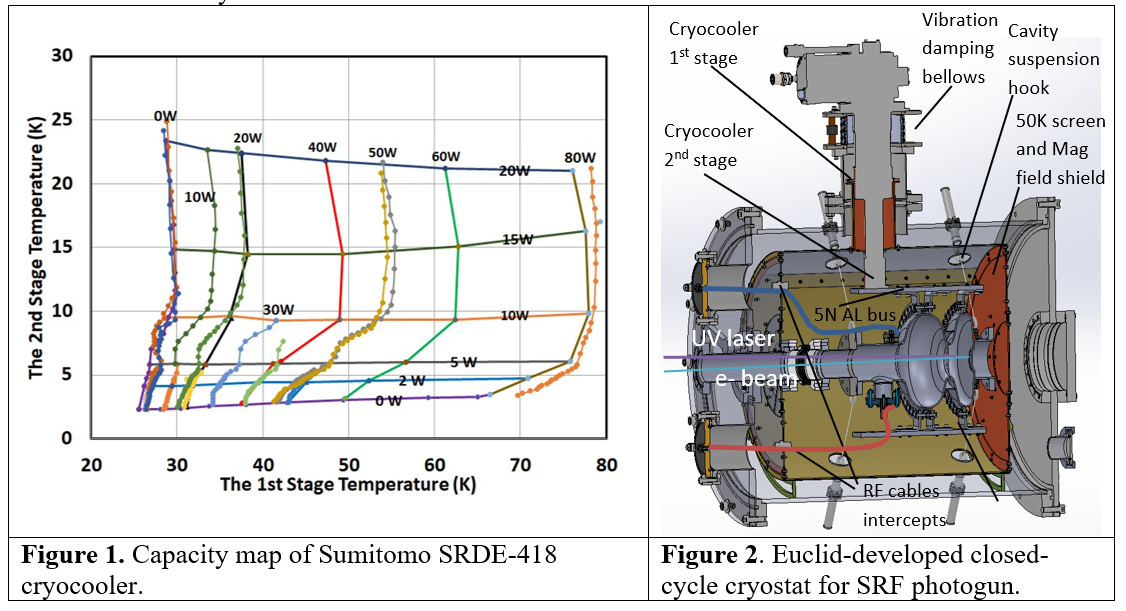 D
B
C
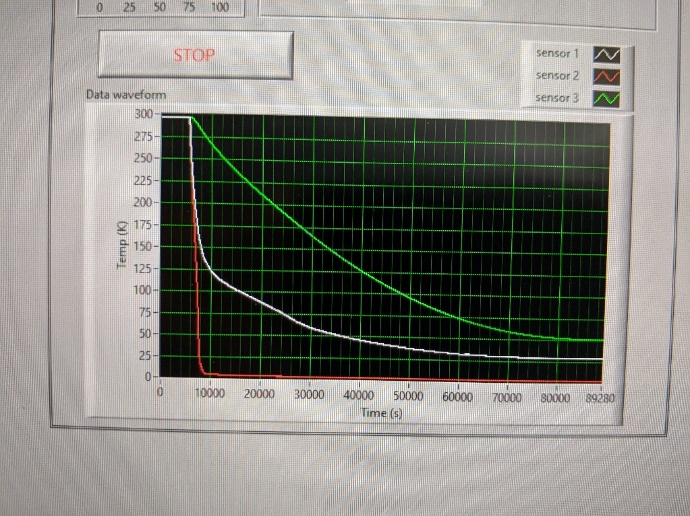 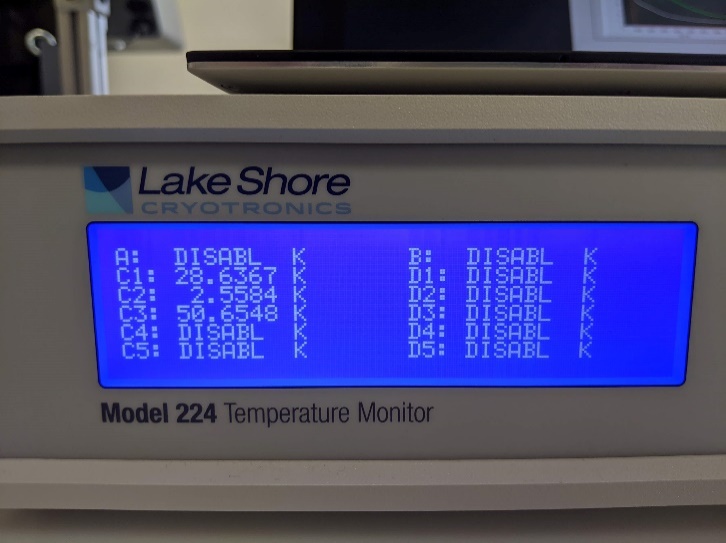 C3
C1
C2
Current status
15
SRF GUN Status
A
Conduction cooled SRF photogun drawings were produced (see A)
The gun is being manufactured by Zanon
Half cells were die-pressed from copper first (see B), then from pure RRR300 Niobium (see C)
The Half cells were inspected by CMM and are within the tolerances  (see D)
The cavity is at the EB welding stage now
The target delivery date of the gun is mid December 2020
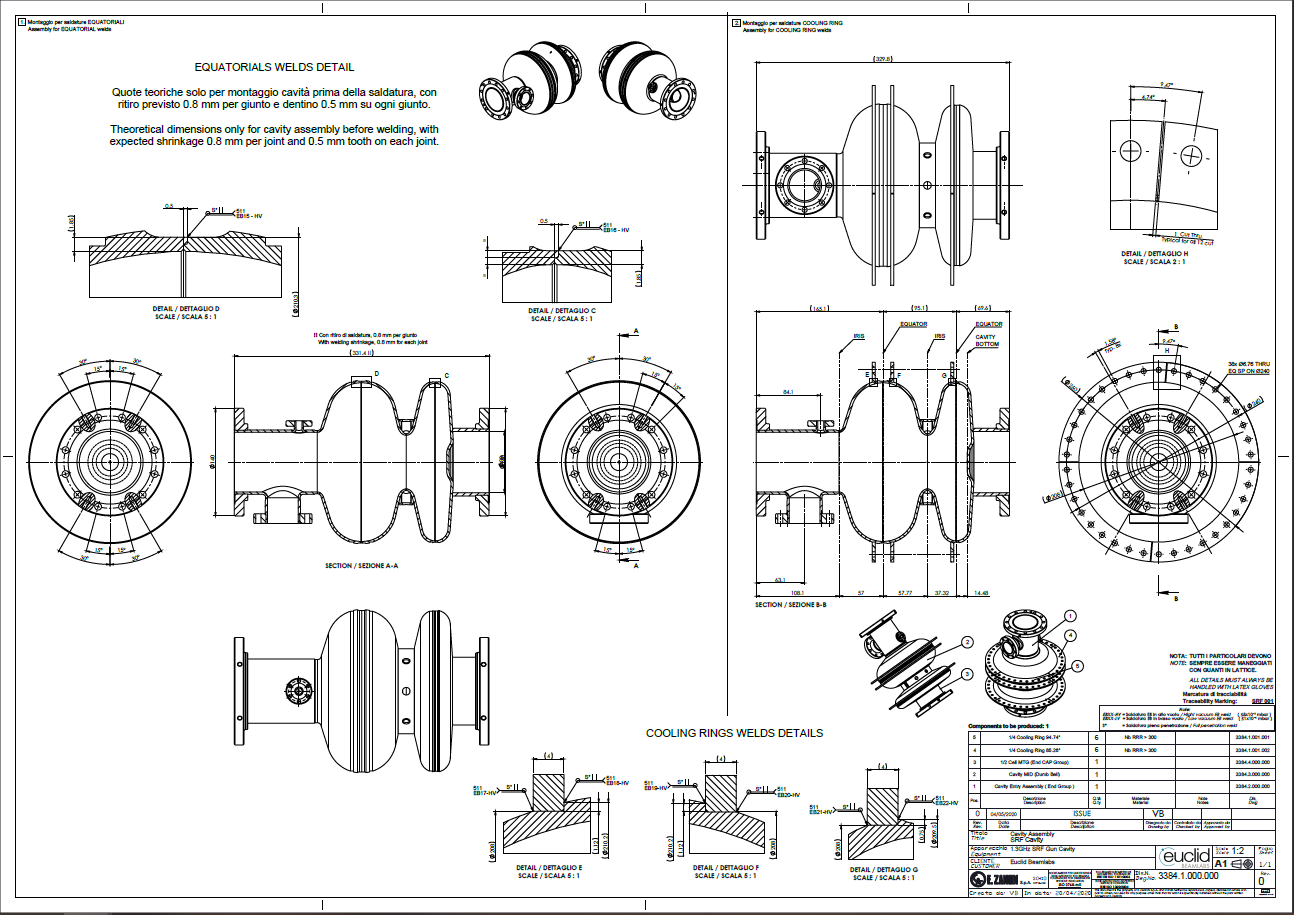 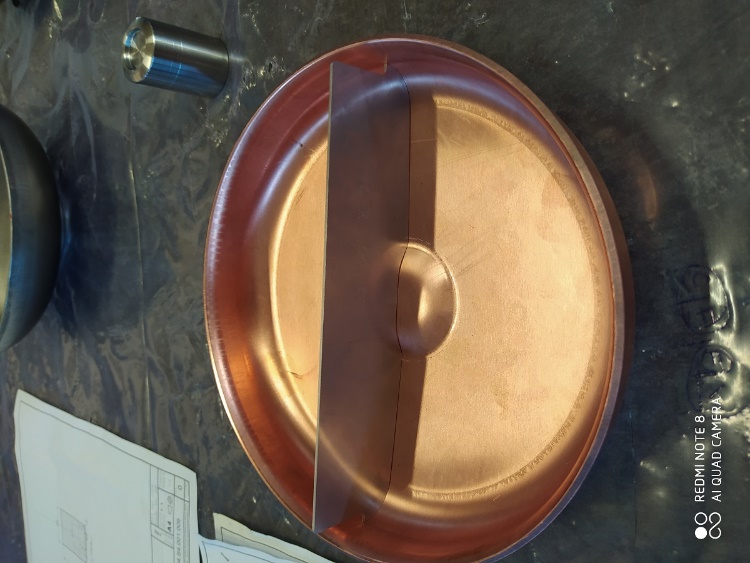 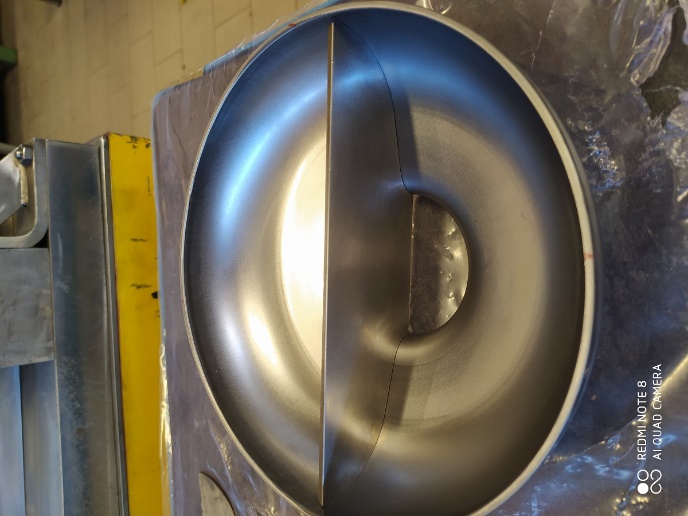 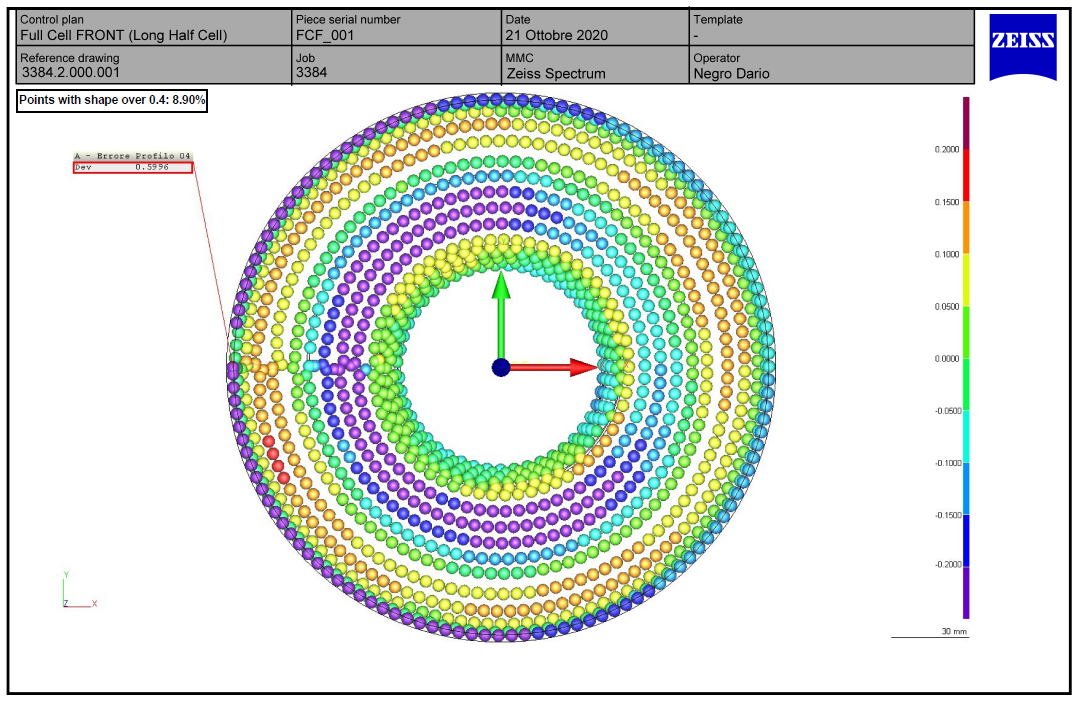 B
D
C
16
Outline:
Introduction to UEM/UED and requirements

SRF gun optimization studies

Cryomodule design

Current status

Plans and conclusions
Plans and conclusions
17
Conclusions
The cryomodule was assembled and successfully cooled down.
Magnetic field insulation inside the shielding was measured at room temperature and is below 10mG
SRF gun is under manufacturing. The half cells were die-pressed and are within the tolerances (see B). 
All of the components are acquired. 
LLRF control similar to one delivered to Fnal-IARC (see C) is developed. 
The cryomodule is in the commissioning stage and will be ready soon to host the cavity
Capacity map of the cryocooler and cryogenic magnetic shielding performance is ongoing.
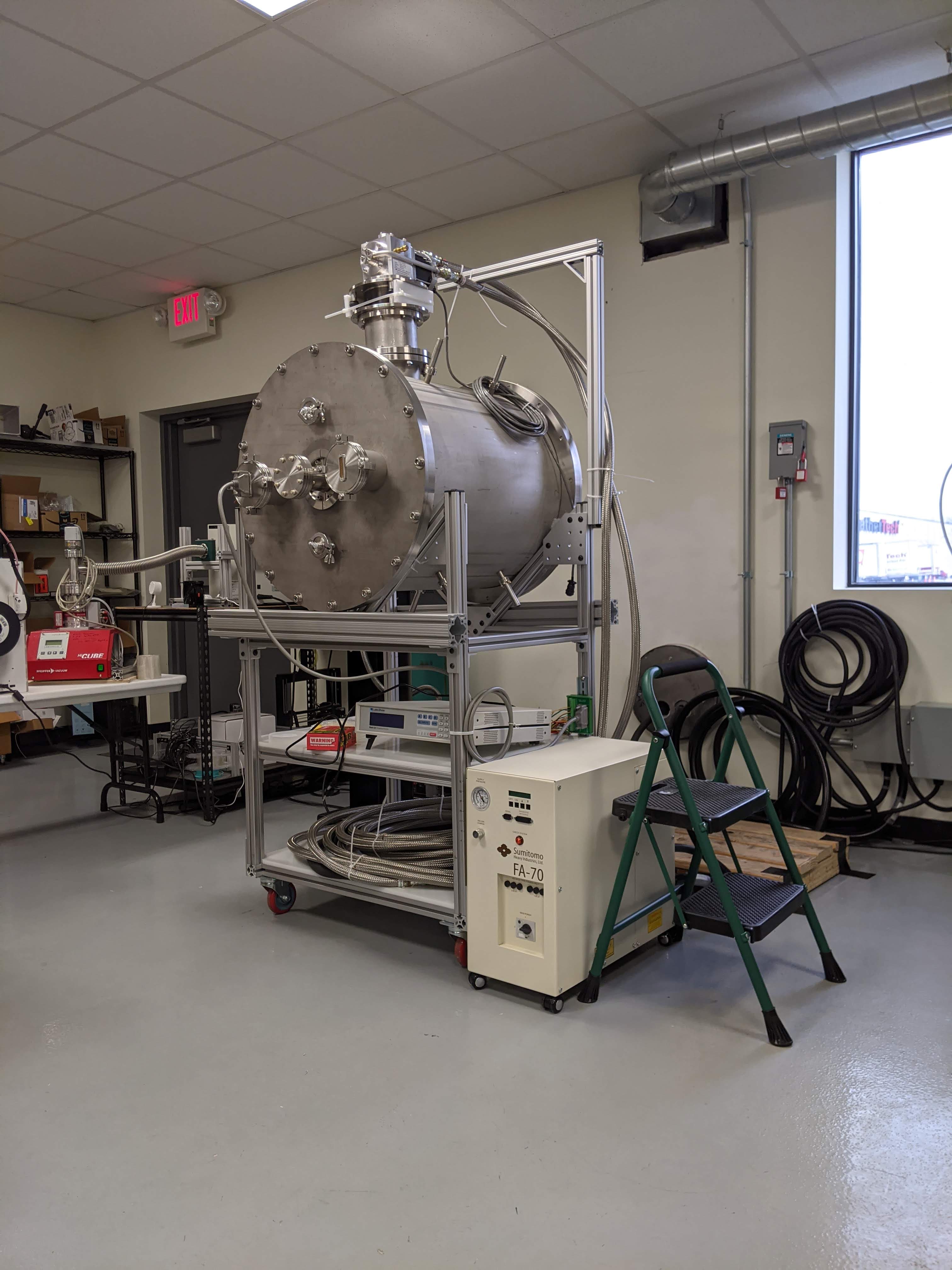 A
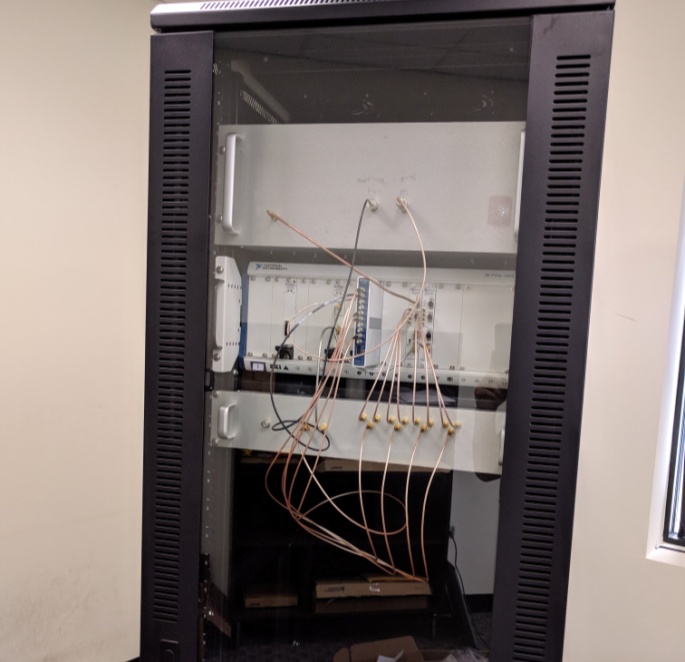 C
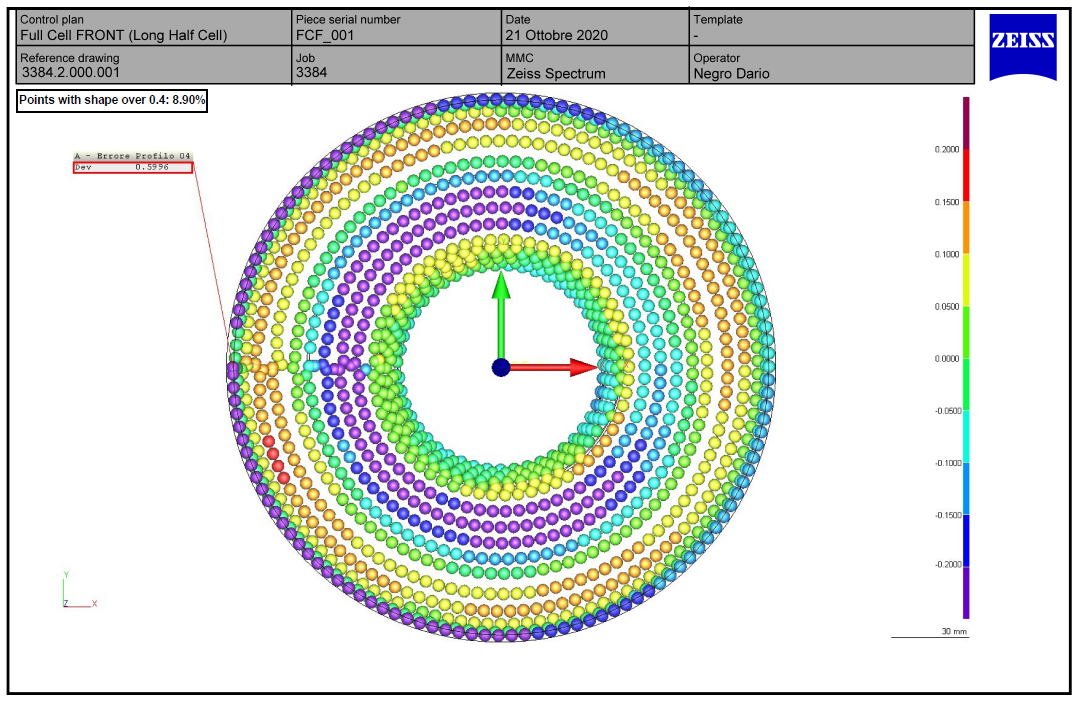 B
Plans and conclusions
18
Future plans
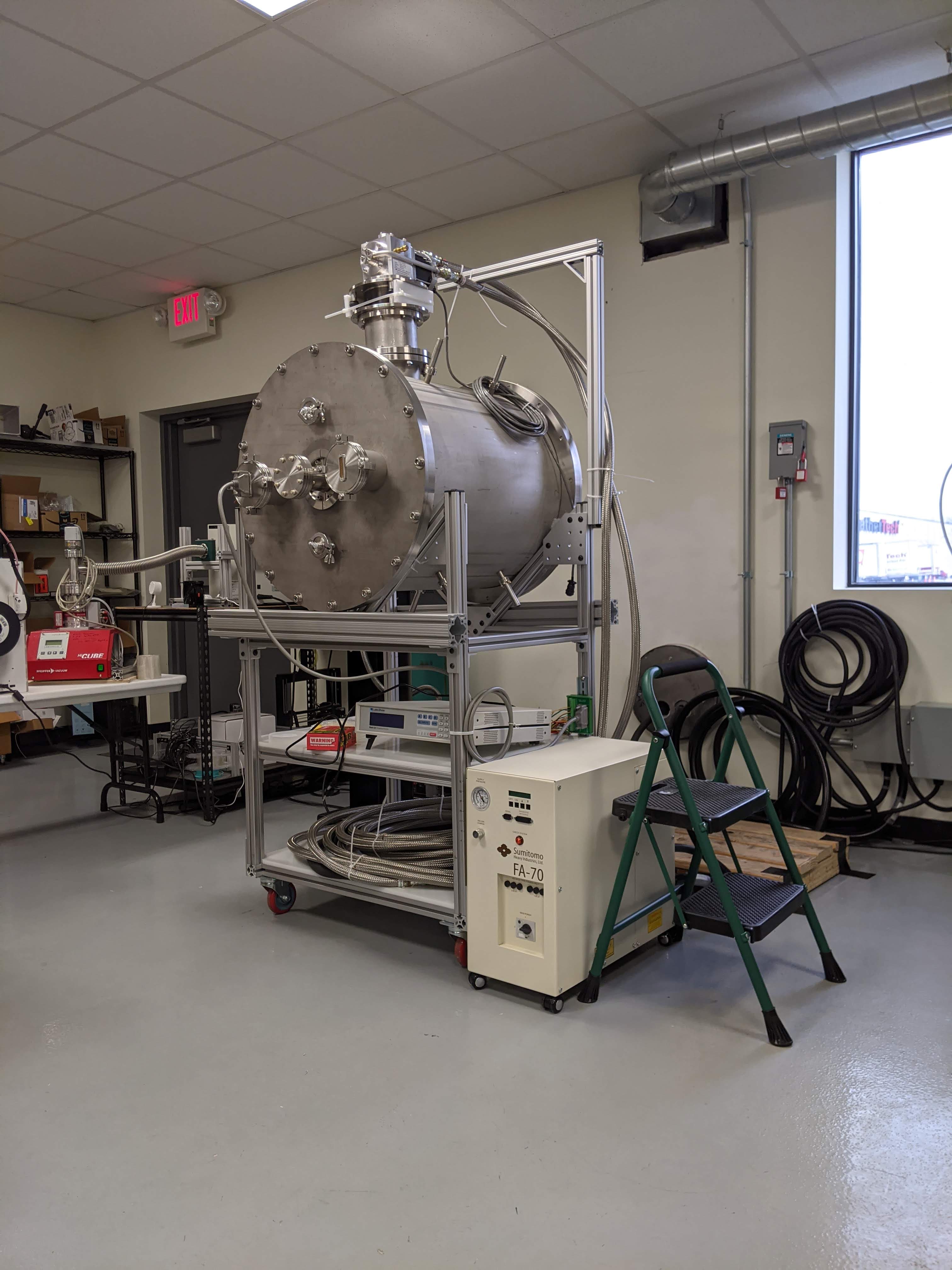 Zanon will deliver the cavity to Euclid Dec 2020
Nb3Sn deposition  will be carried out by Fnal. The agreement is signed. The preparation work has been already initiated.
Test of the bare Nb gun in vertical test stand (VTS) to benchmark the performance
Nb3Sn deposition followed by the test in VTS
Test of the Nb3Sn gun at Euclid using conduction cooling cryomodule 
Demonstration of 10MV/m of accelerating gradient as required to get 1.6MeV beam
Delivery the system to BNL for beam generation by UV laser and beam quality studies.
Plans and conclusions
19
Collaborators and Acknowledgements
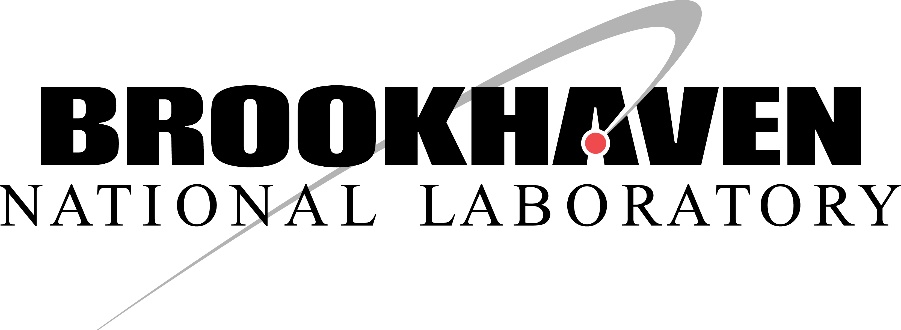 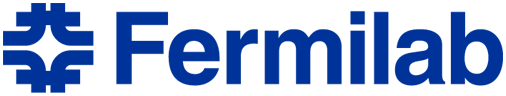 Illinois Accelerator Research Center and Technical Division:
Sam Posen, V.Yakovlev, R.Pilipenko, Ch. Thangaraj, R,Dhuley, I.Tereshkin (retired)
Condensed Matter Physics and Material Science Division:
Yimei Zhu, Erdong Wang
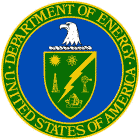 Work supported by the U.S. Department of Energy Contract No. DoE SBIR Grant DE-SC0018621.
SRF gun optimization studies
20